Integrated Water Resources Science and Systems (IWRSS) for Texas
David R. MaidmentCenter for Research in Water ResourcesUniversity of Texas at Austin
IWRSS Coordination MeetingTexas Water Development Board
Austin, August 2, 2012
Tropical Storm Hermine, Sept 7-8, 2010
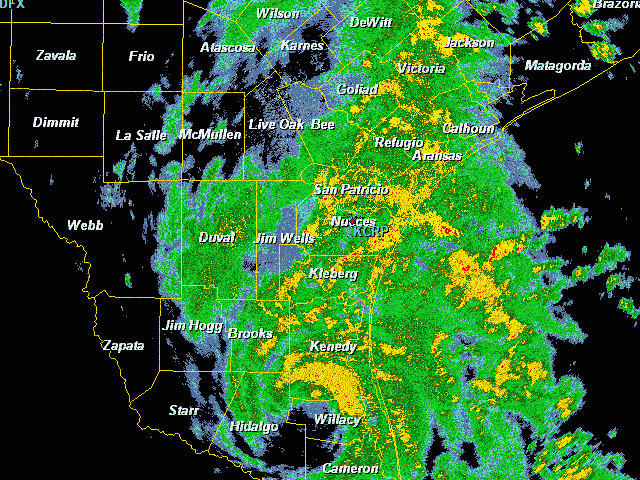 Local Information during Tropical Storm Hermine (7-8 Sept 2010)
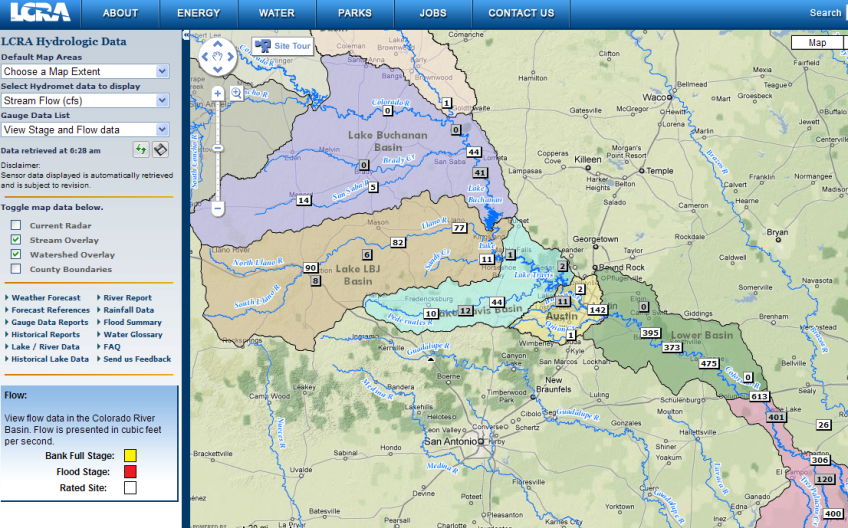 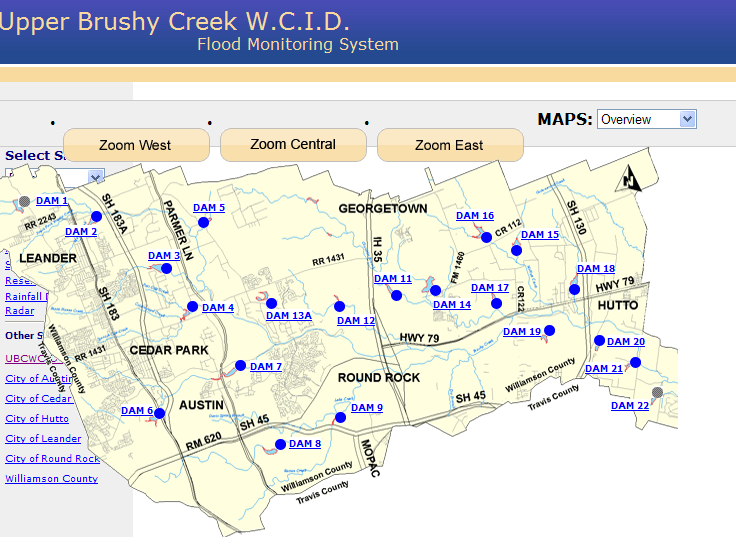 Upper Brushy Creek (Round Rock)
LCRA
Bring data together into one system
http://hydromet.lcra.org
http://ubcwcid.org/Overview/Overview.aspx?id=1
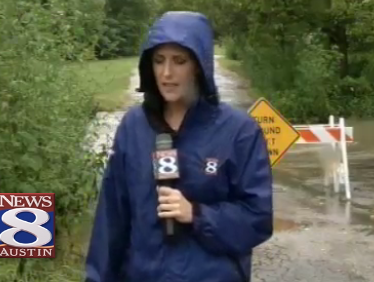 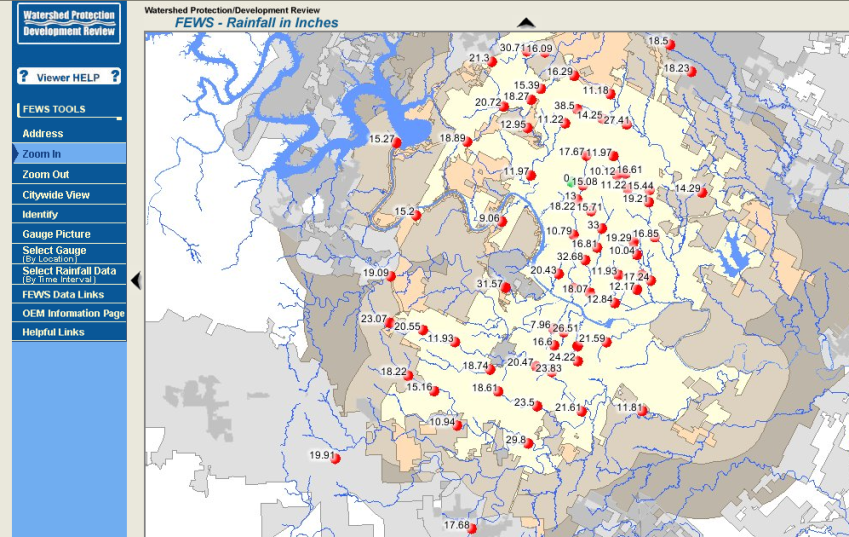 TV
City of Austin
http://coagis1.ci.austin.tx.us/website/COAViewer_fews/viewer.htm
Outputs
Web Services Hub for TexasReal-Time Water Data, Models and Maps
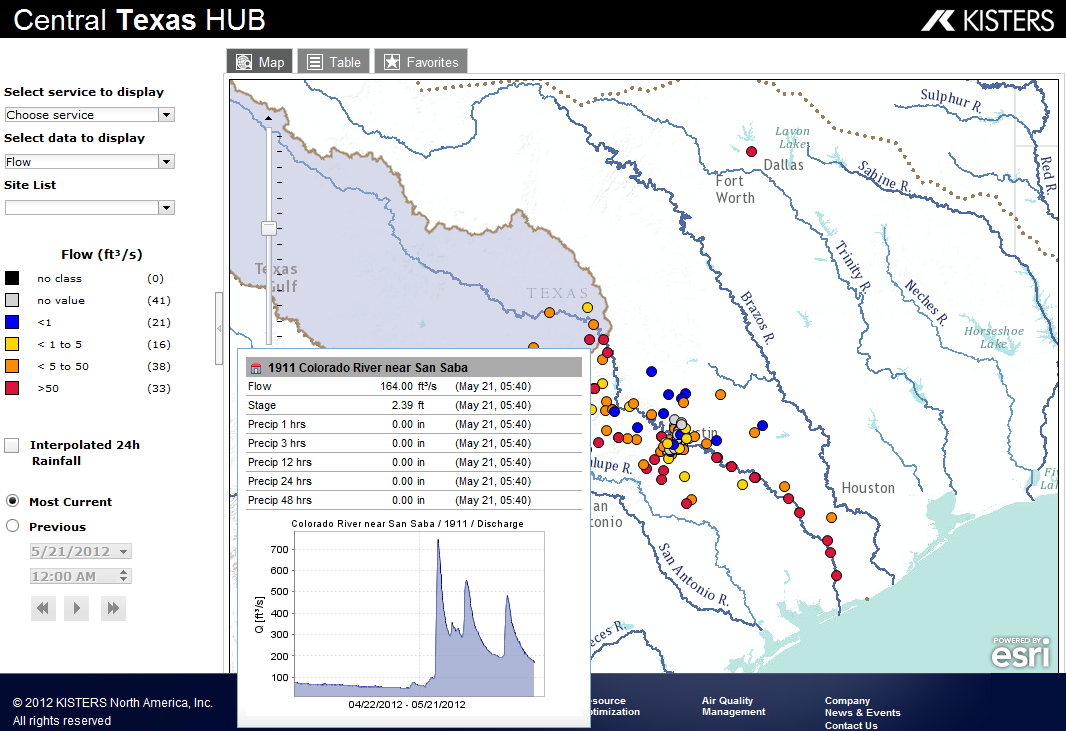 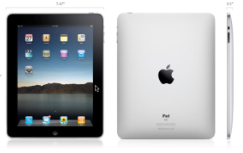 Inputs
Data 
Services
(WaterML)
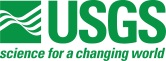 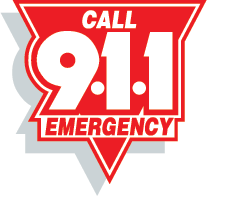 Data 
Services
(WaterML)
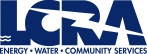 Mapping
Services
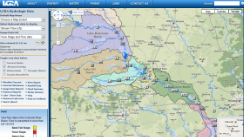 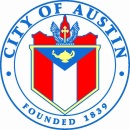 Mapping
Services
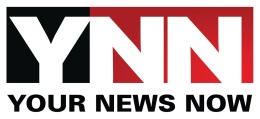 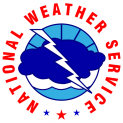 Modeling
Services
Mapping
Services
Data and Mapping
 Services
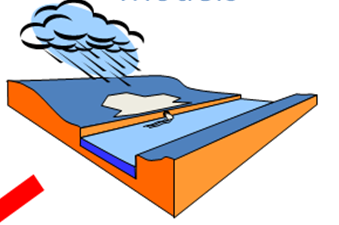 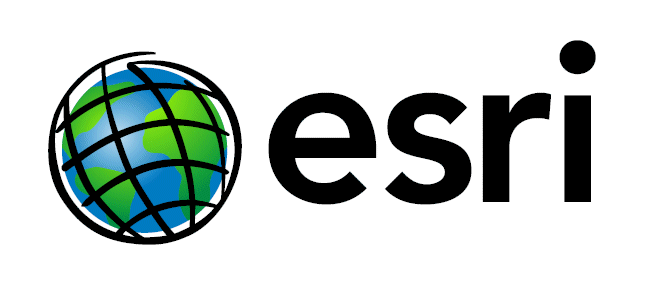 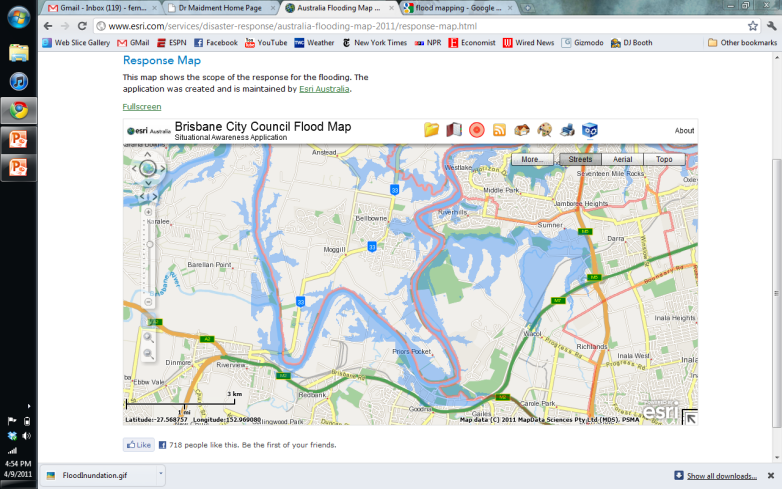 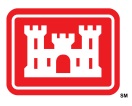 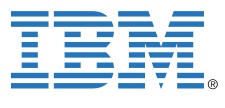 Models
Maps
Water Web Services – WaterML and WaterML2
Instantaneous  machine to machine communication
http://waterservices.usgs.gov/nwis/iv?sites=08158000&period=P1D&parameterCd=00060
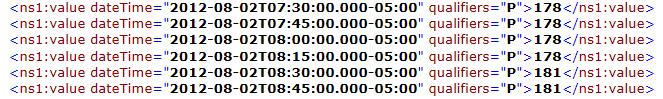 Obtained at 9:03AM
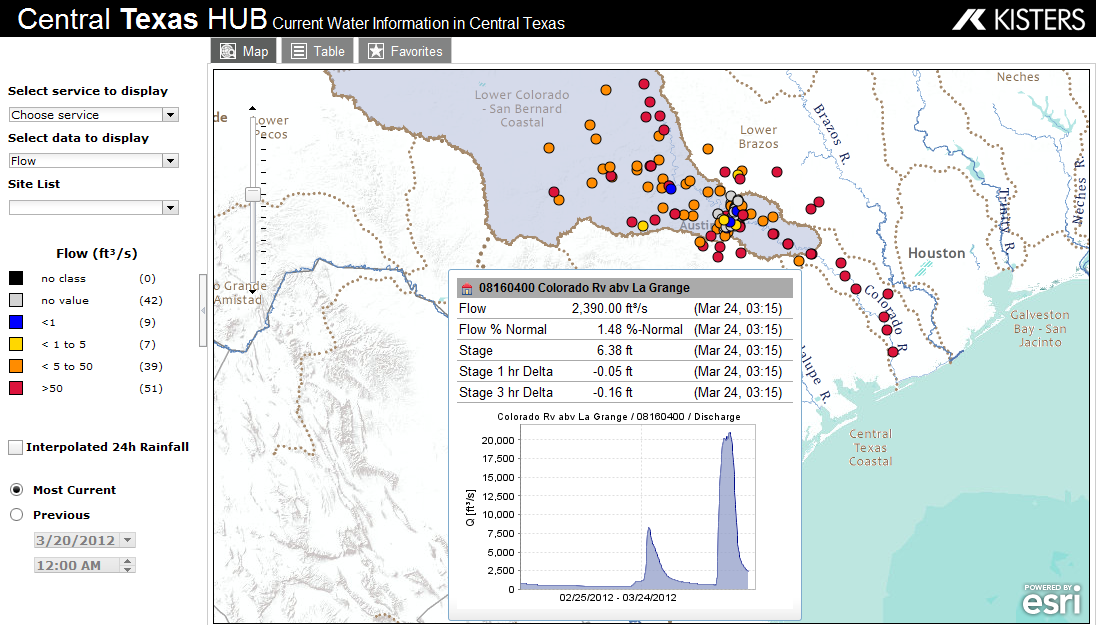 Water web services “hub” ….
     …. synthesis of water observation networks
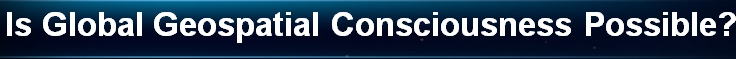 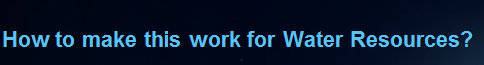 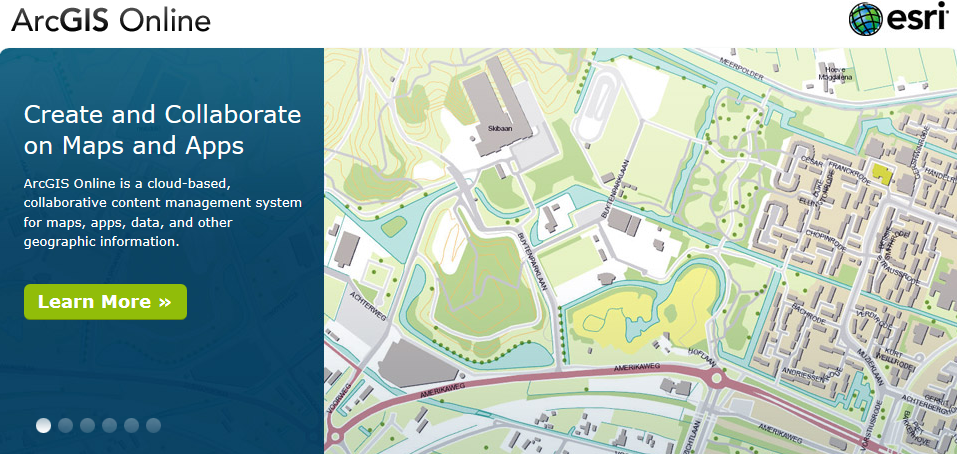 Aggregated content and social networking
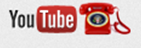 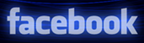 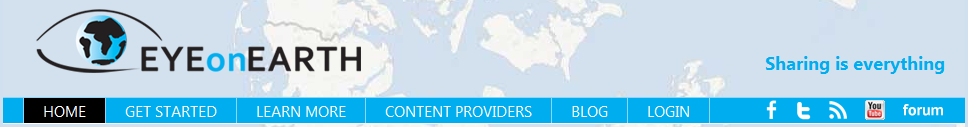 http://www.eyeonearth.org
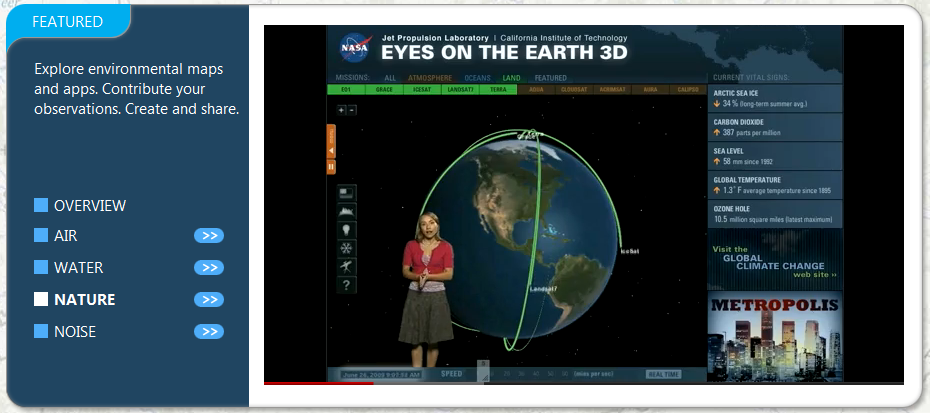 European Environment Agency synthesis platform ……
                     …. a reskinned version of ArcGIS Online
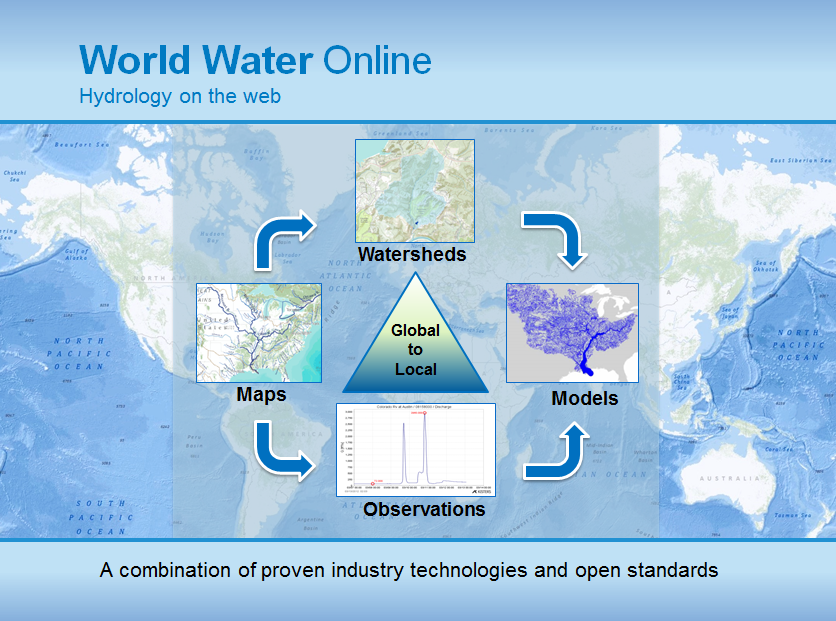 Observations data in ArcGIS Online
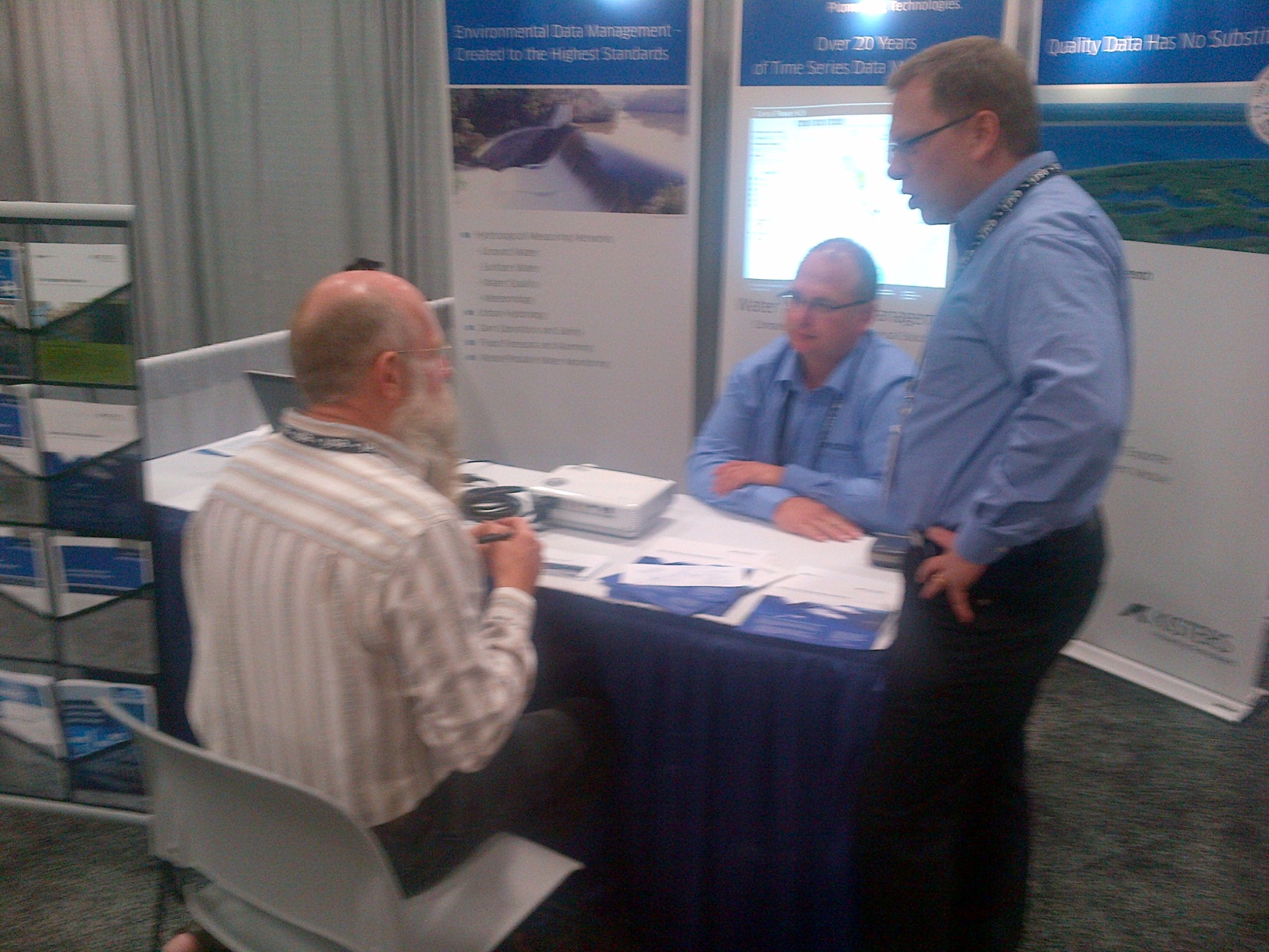 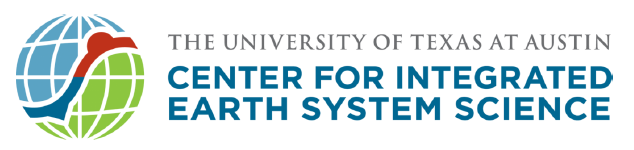 Drought Forum, Feb 13, 2012
State water agencies and academic speakers
Formed a Drought Technology Steering Committee to continue dialog
TWDB, TCEQ, TPWD, TDEM
UT Austin, TAMU – College Station, Texas Tech
Acknowledgements: Brenner Brown, Kathy Alexander, David Bradsby, Mike Bewley, Byron Tapley, Himanshu Save, Gordon Wells, Teresa Howard, Johnnie Sullivan, Zong-Liang Yang, Xitian Cai, Jay Banner, Eric James, Charlie Kreitler, Cedric David, Dharhas Pothina
http://www.texasdroughtinfo.org
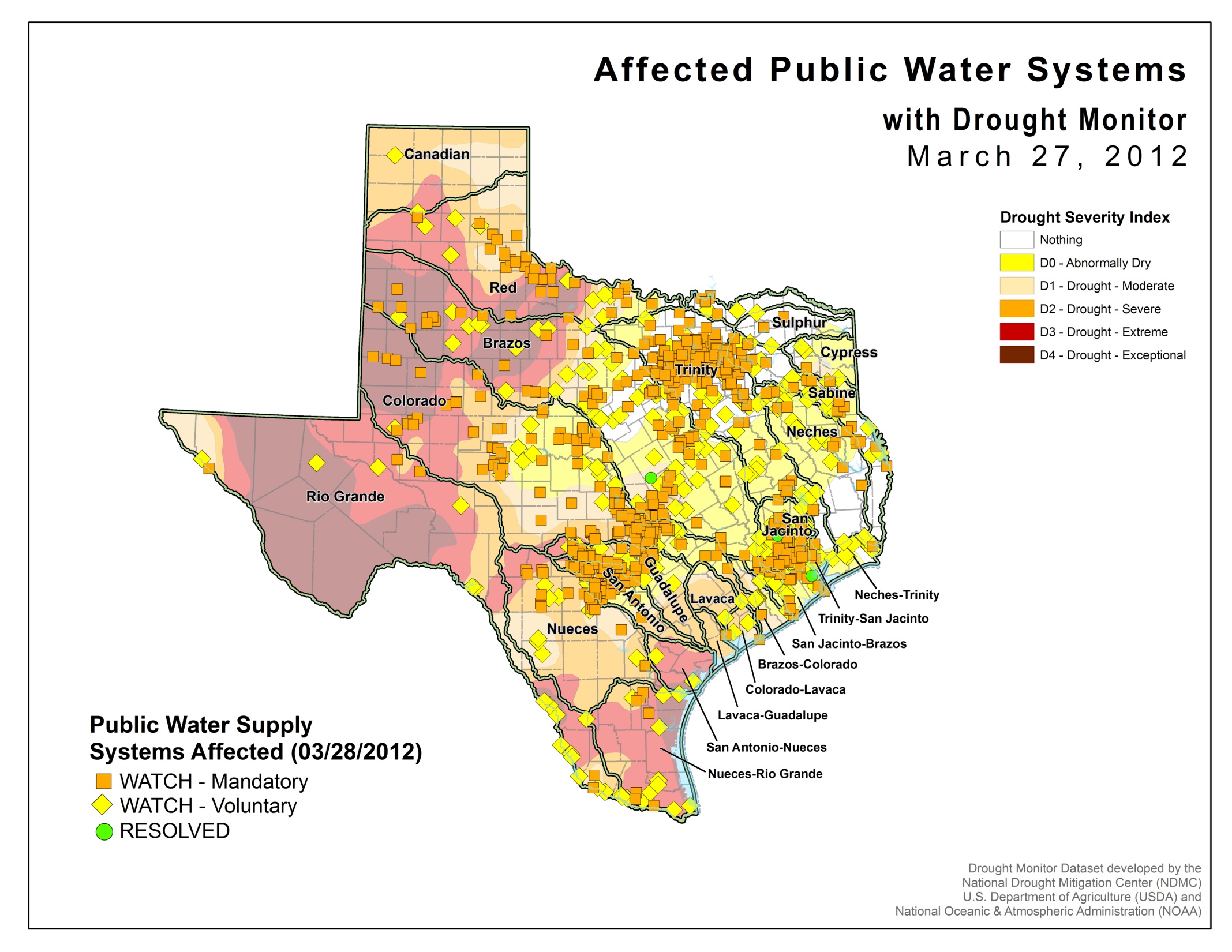 About 1000 water systems
600 Groundwater
400 Surface water
Water and Electric Power Generation
Water flow, level and temperature issues
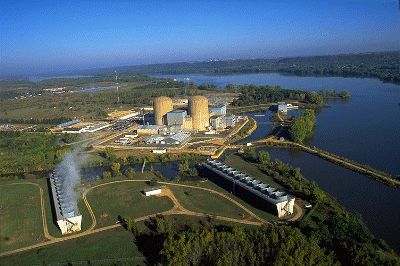 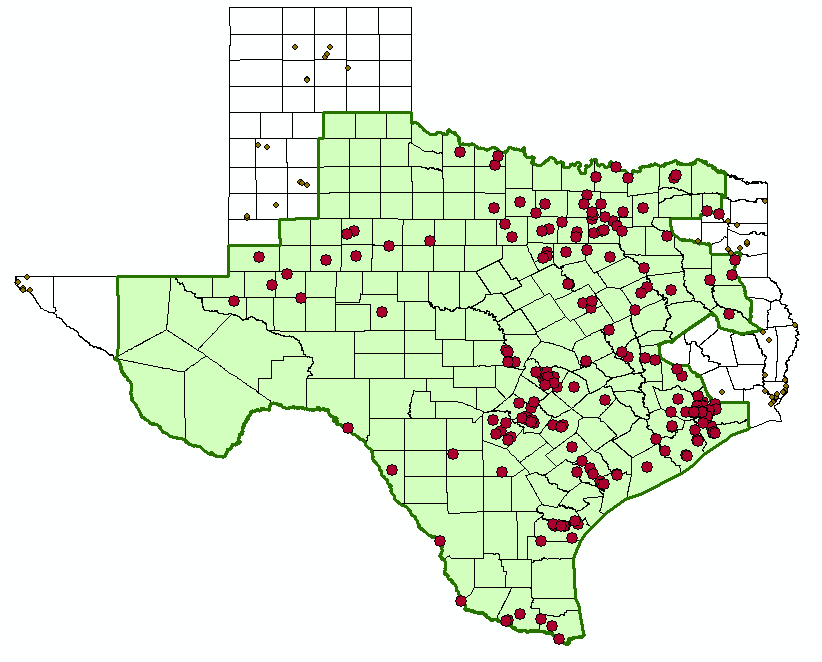 ERCOT Power Pool
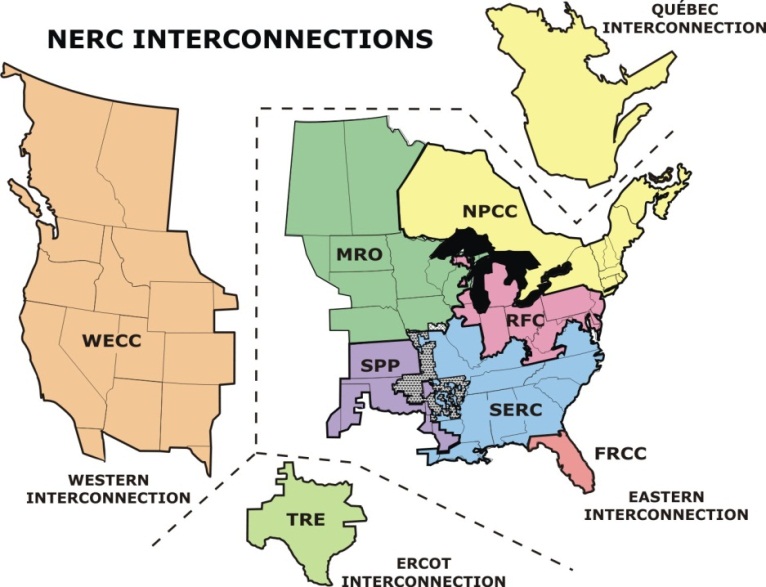 Facing Drought in Texas
Texas population increased by 4.3 million in the last 10 years
430,000 people per year
1180 people per day
We have a Texas Water Plan but little money to implement it
The clock is ticking …..
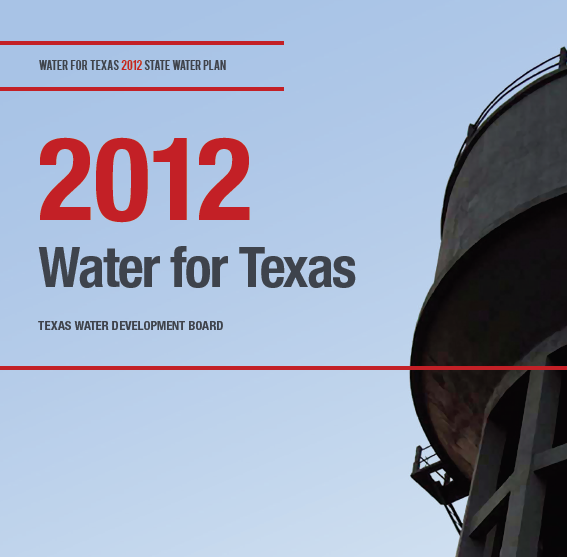 Drought Technology
Water Cycle
Impacts
Atmosphere
Economic Development
Public Water Supply
Agricultural Production
Electric Power Generation
Ecological Integrity
Soil Water
Surface Water
Groundwater
Observations – Modeling – Assessment – Prediction
[Speaker Notes: The intent of the Drought Technology Steering Committee is to bring the best available science and technology to bear on quantifying the storage and flow of water in Texas, and the impacts of water shortage on key water functions in the state.]
Texas Water and Climate Model
Improve our state-wide, real-time situational awareness of water conditions
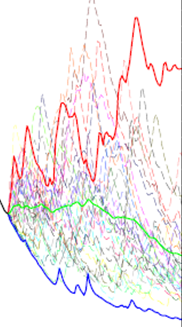 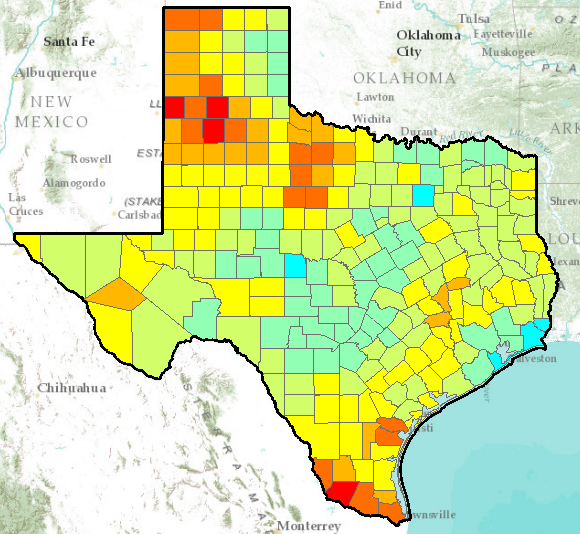 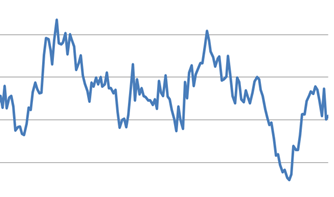 Statistics from past
Current situation
Short-term predictions
Water Information Hub for Texas
Government
Public
Water Information Hub
Water Institutions
Industries